Grant proposal development ii: Budgeting
Tamara Hatch, Director Sponsored Programs Pre-Award
Loralin Welch, Grants Specialist
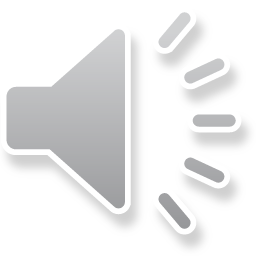 Objectives
After this session, learners will be able to:
Identify budget categories for a sponsored project proposal
Recognize budgeting standards
Develop a compliant budget
Identify points to ponder at and after submission
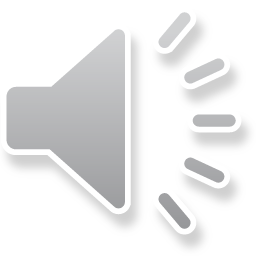 Sponsored Programs Pre-Award
Mission Statement: 
To enhance and facilitate the ability of faculty and staff to develop and achieve their goals in research, educational programming, and service delivery through successful competition for external funding.
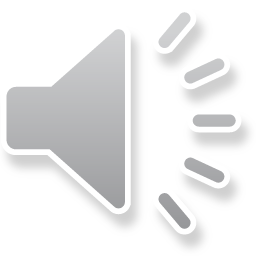 Sponsored Project vs. Gift
Sponsored Project
Gift
Funds received with conditions
There is typically a signed agreement outlining how the funds must be spent, in what timeframe, and specific deliverables
Sponsored Projects must go through the Office of Sponsored Programs for approval, acceptance, and accountability
Funds received without limitations, expectations, or expiration dates
Can be thought of as donations in good faith
Gifts must be routed through the JMU Foundation
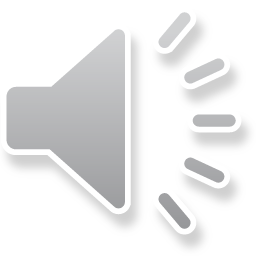 Why Sponsored Programs?
Awards are made to the institution NOT the individual. OSP exists to:
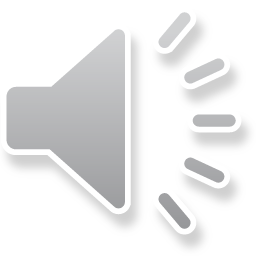 Proposal Budgets Overview
Should not be an afterthought
Financial representation of the project
Allowability of costs are subject to 2 CFR 200; Subpart E (200.420 – 200.475), Uniform Guidance
OSP ensures reasonable, allocable, and consistent budgets  
Must be adhered to when awarded
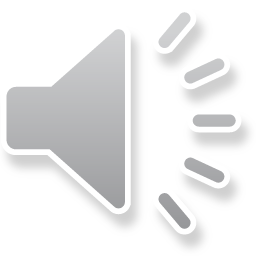 Budgetary Considerations
Allowable Items

Do the guidelines specify mandatory budgetary items?
Are budget items prohibited by the Uniform Guidance?
Reasonable Costs

Does the budget accurately reflect the needs of the project scope?
Think in Narrative Terms

Consider project needs in narrative terms rather than dollar amounts
OSP can assist with turning the narrative into costs
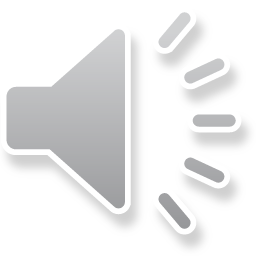 [Speaker Notes: Click anywhere to progress.]
Beware of Unallowable Costs
There are exceptions to every rule; make sure to review guidelines for allowability of costs
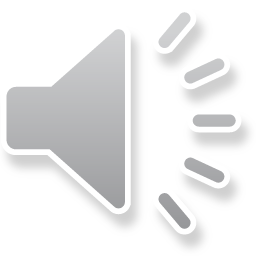 Typical Budget Categories
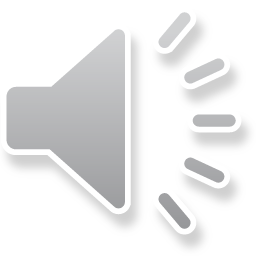 [Speaker Notes: Click anywhere to progress.]
Match or Cost Share
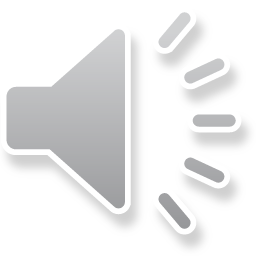 Indirect Costs/Overhead/Facilities and Administrative Costs
Federally negotiated with the U.S. Department of Health and Human Services (26% - 55% on-campus depending on activity type)
Real costs to the institution that cannot be easily allocated to the project with a high degree of accuracy (electric bill, administrative personnel (SPA, Payroll), library services)
Must be included on all proposals unless the sponsor does not allow the payment of IDC
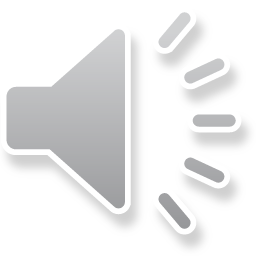 Distribution of Indirect Costs
Funds may be used to:
Stimulate research as match
Support existing scholarly endeavors, 
Obtain preliminary data,
Renovate an existing facility for research
Funds may not be used for:
General travel
Finance educational programs funded by the university
Conference or meetings unrelated to research
Entertainment
Lobbying for federal funds
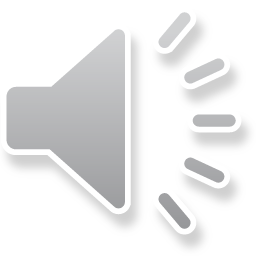 Budgeting Tips
Work from the sponsor’s budget format
Review the budget section within the guidelines to determine allowable/unallowable costs
Budget in whole dollars (unless otherwise specified)
Contact OSP for salary and fringe rates
Personnel Calculations:
	12 month employees: Monthly salary = salary/12, Hourly rate = salary/2080 hours 
	Instructional faculty = Monthly salary = salary/9, Hourly rate = salary /1560 hours
	Part-time employees = 1500 hours per year max
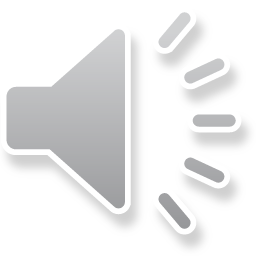 Budget Justifications/Narrative
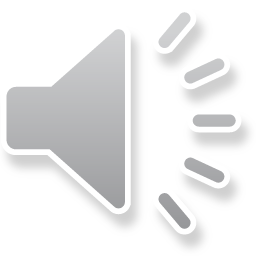 Budget Justifications/Narrative Tips
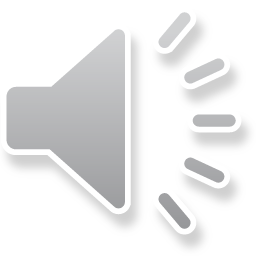 Office of Sponsored Programs Information
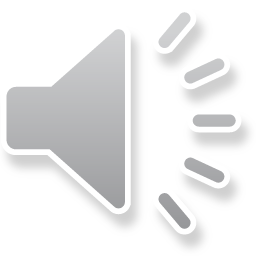 [Speaker Notes: Click to progress.]